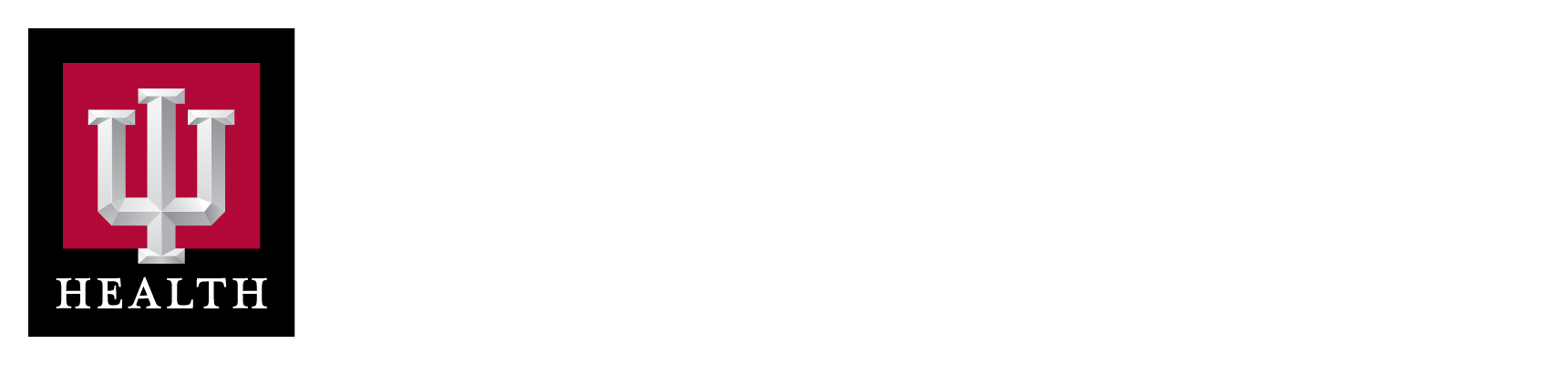 APHERESIS TEAM MEETING
5/2024
Nurse Week
2
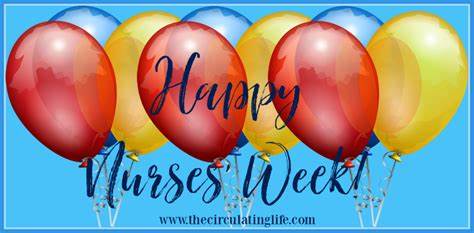 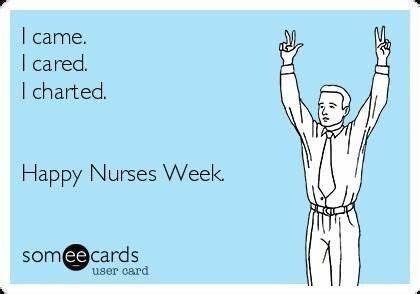 Wednesday- Cookies
Thursday-  Gift bags.  Ice cream cart at RH
Friday-  Breakfast Kolaches
Housekeeping Items
3
Send WAMBIs at least monthly!
Wash your hands!  We are auditing. 
Use the scanner at all times to scan meds.  If it is broken,
  tell the manager
EDI almost complete 
QR code on the back of your badge links to Safety
   and security page.
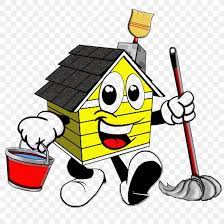 Staffing Updates
4
Briana Shields and Nikki Ryken!
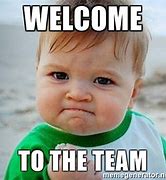 Staffing/Training Updates
5
Briana Shields-  Checked off on ECP, Now training on TPE
Peaches Williams-  Checked off on ECP, Now training on TPE
Timesha Bailey?
Nicolette Ryken (Nikki)- Starting weekends 5/11, will also do Tuesdays and Wednesdays.  Needs checked off on ECP.
No unit tech options. 
Tricia- Mondays, Wednesdays, Thursdays 0800-1630.  In at 0830 until the end of May.
No news on 2nd shift RN.
DO NOT schedule on or move blocks without checking with manager or shift coordinator.
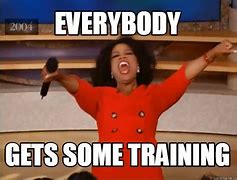 Goals Updates
6
Handwashing
	- 90% for “meets” and 95% for “exceeds”
	-Don’t forget BUBBLES!
	-80.24% this year
Scanning compliance 
	-98% for “meets” and 99% for exceeds
	-97.38% for April
	-94.37% for the year
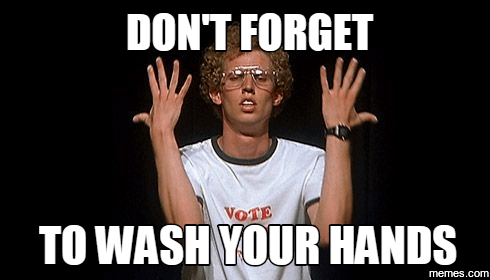 Performance Reviews
7
Acknowledge by 5/15
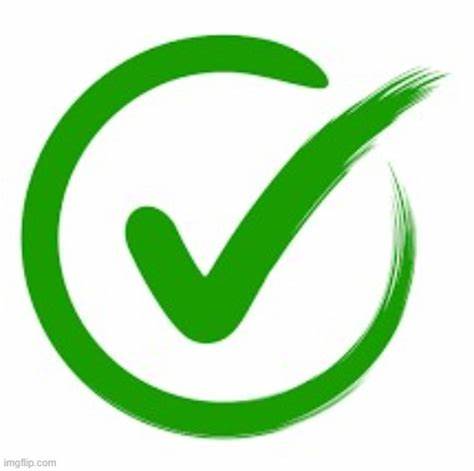 MARTTI
8
RH now has a MARTTI for interpretation.
Cerner Apheresis Flowsheet Updates
9
Training Session with informatics on 5/15.
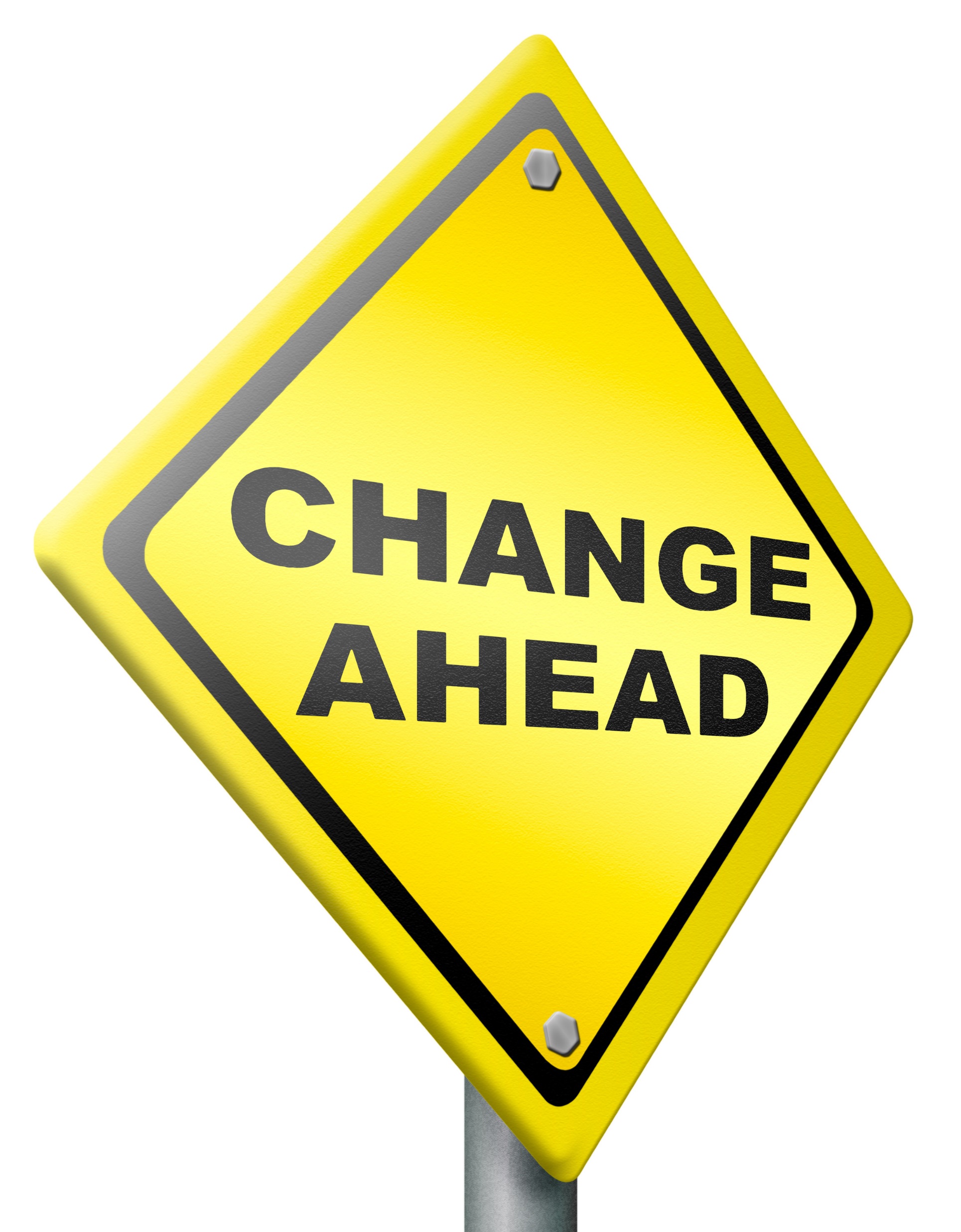 Apheresis Product Sample F-571
10
This form now requires a second verification for volumes.
Anyone from CTL or Apheresis can verify.
Machine Updates
11
New CellEx and Optia are at RH.  NOT ready for use yet.
Machine 11 is down at MH.   Machine 16 and warmer 2698 will be replacing.
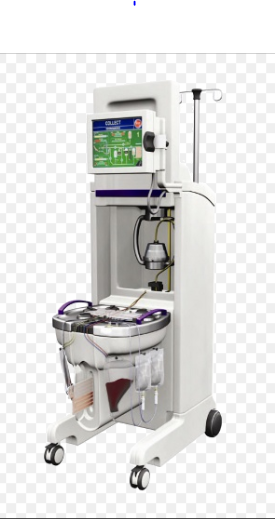 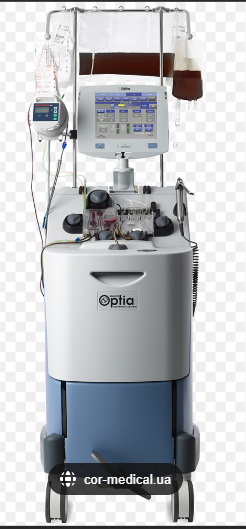 Values Acknowledgments: Purpose, Excellence, Compassion, Team
12
Thank you, Joe, for managing our flowsheet updates!
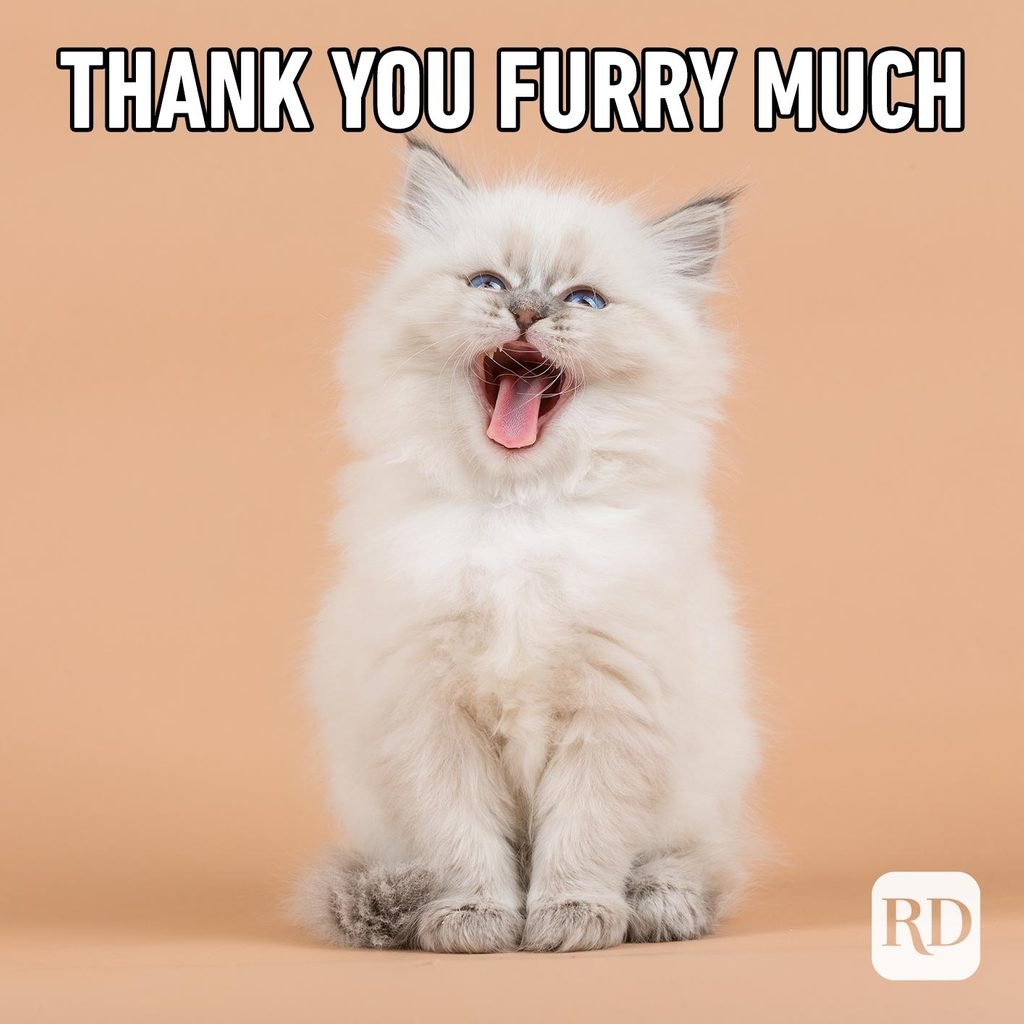 Questions???
13
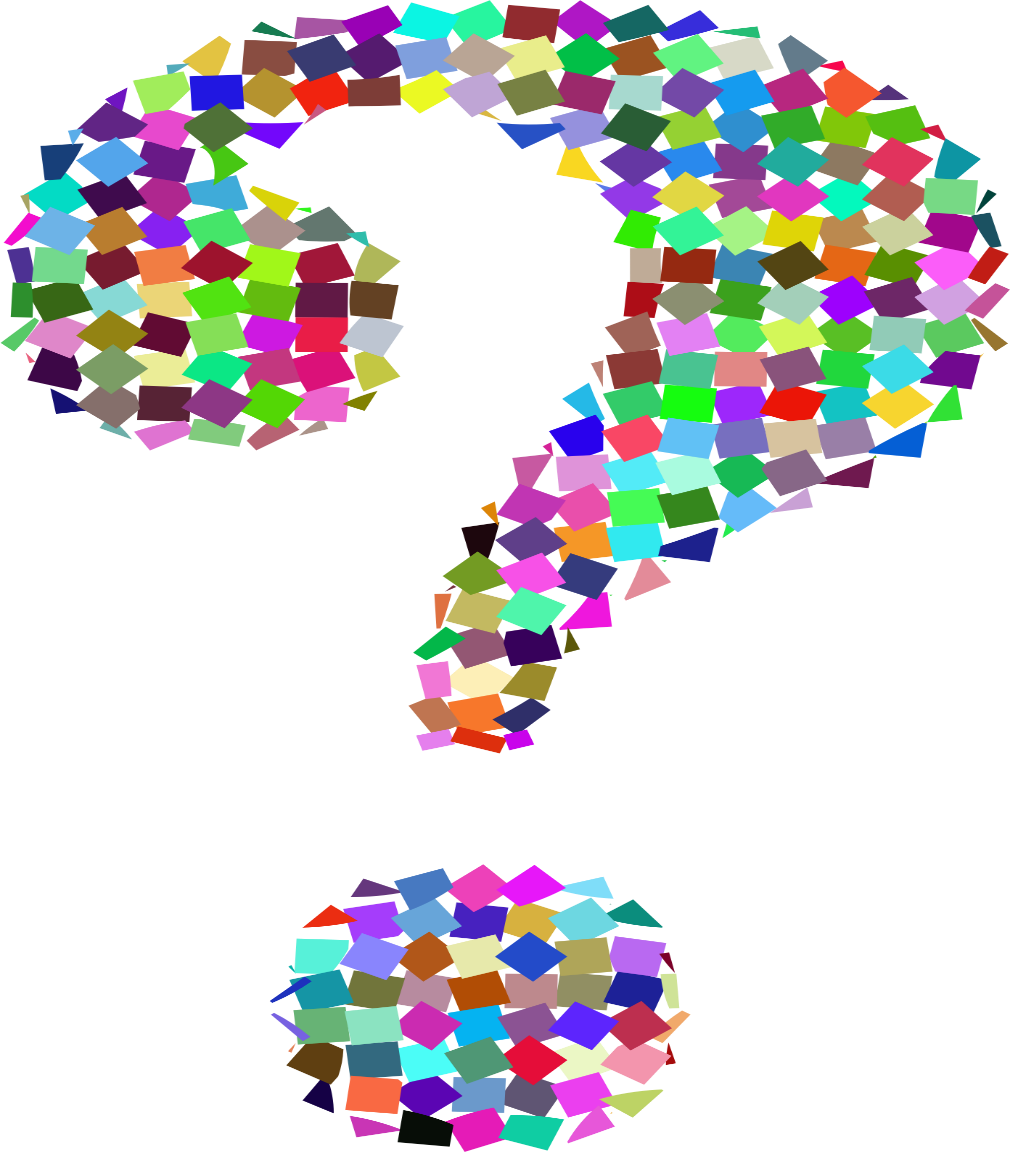